2024年台历10-20元推荐
杰中杰提供
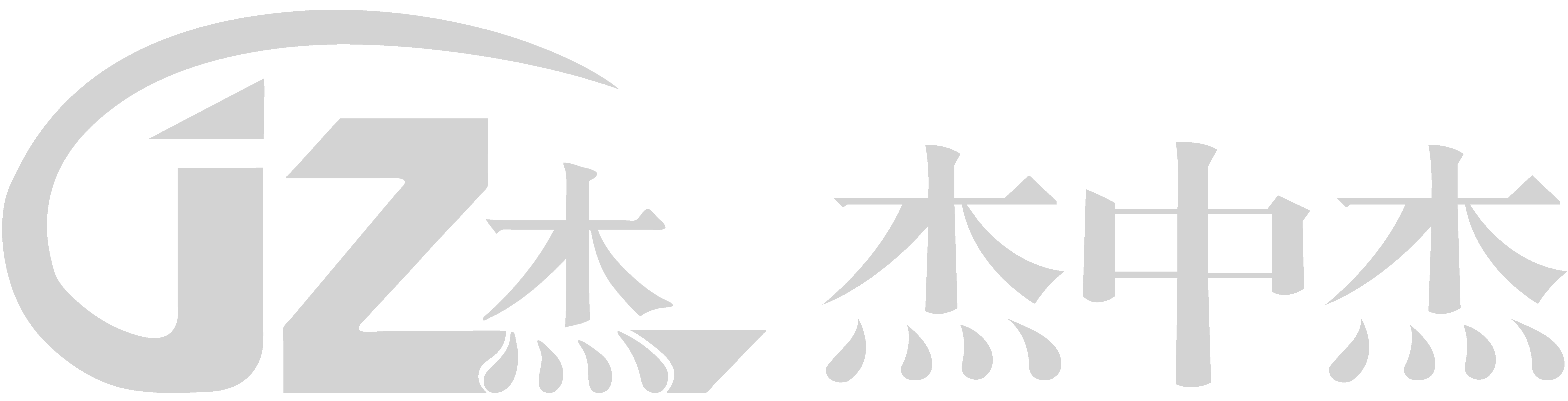 北京杰成东方贸易有限公司   何梦韩  13810474885
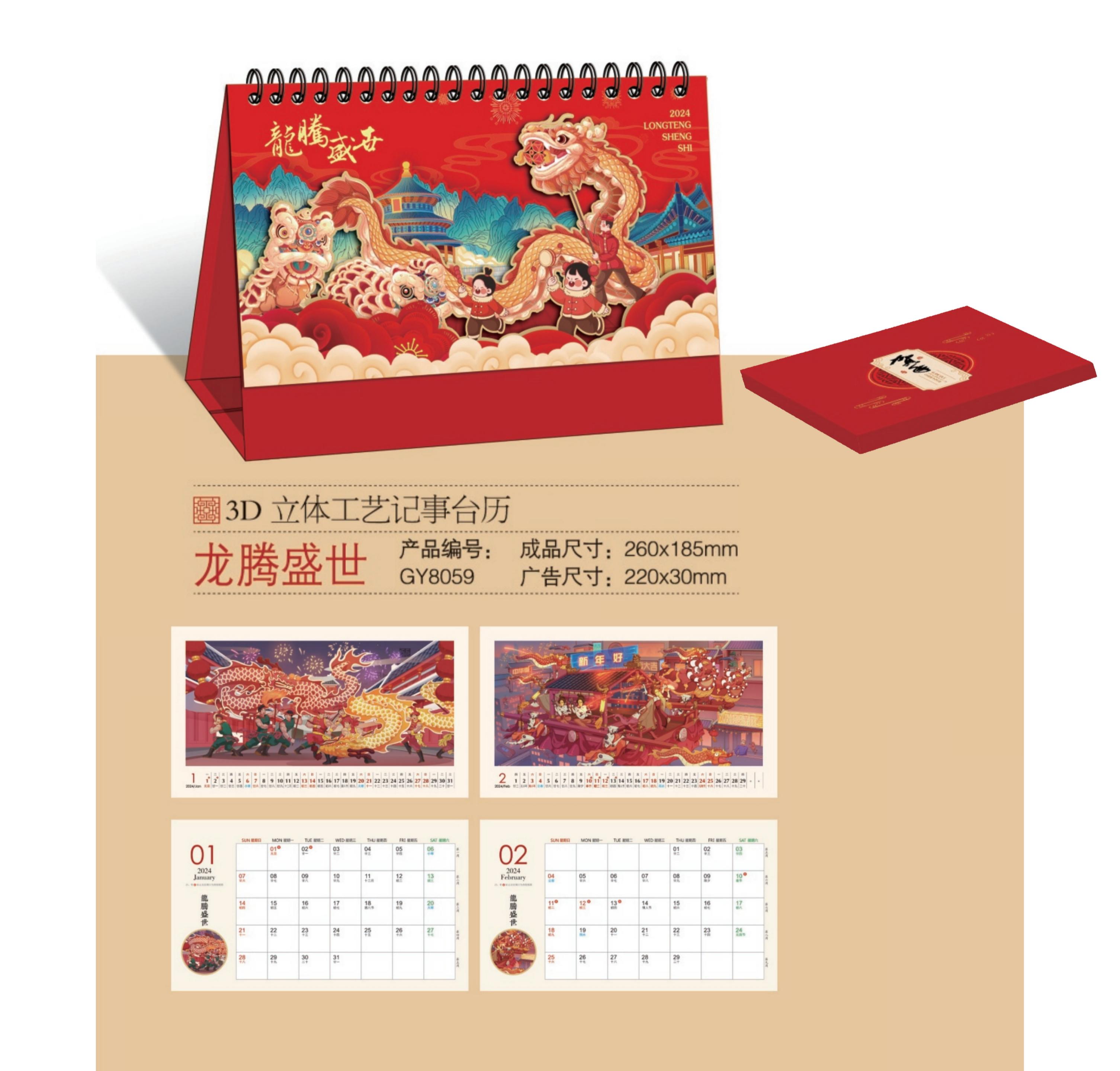 杰礼价：13元
起订量：100本
含logo单色定制
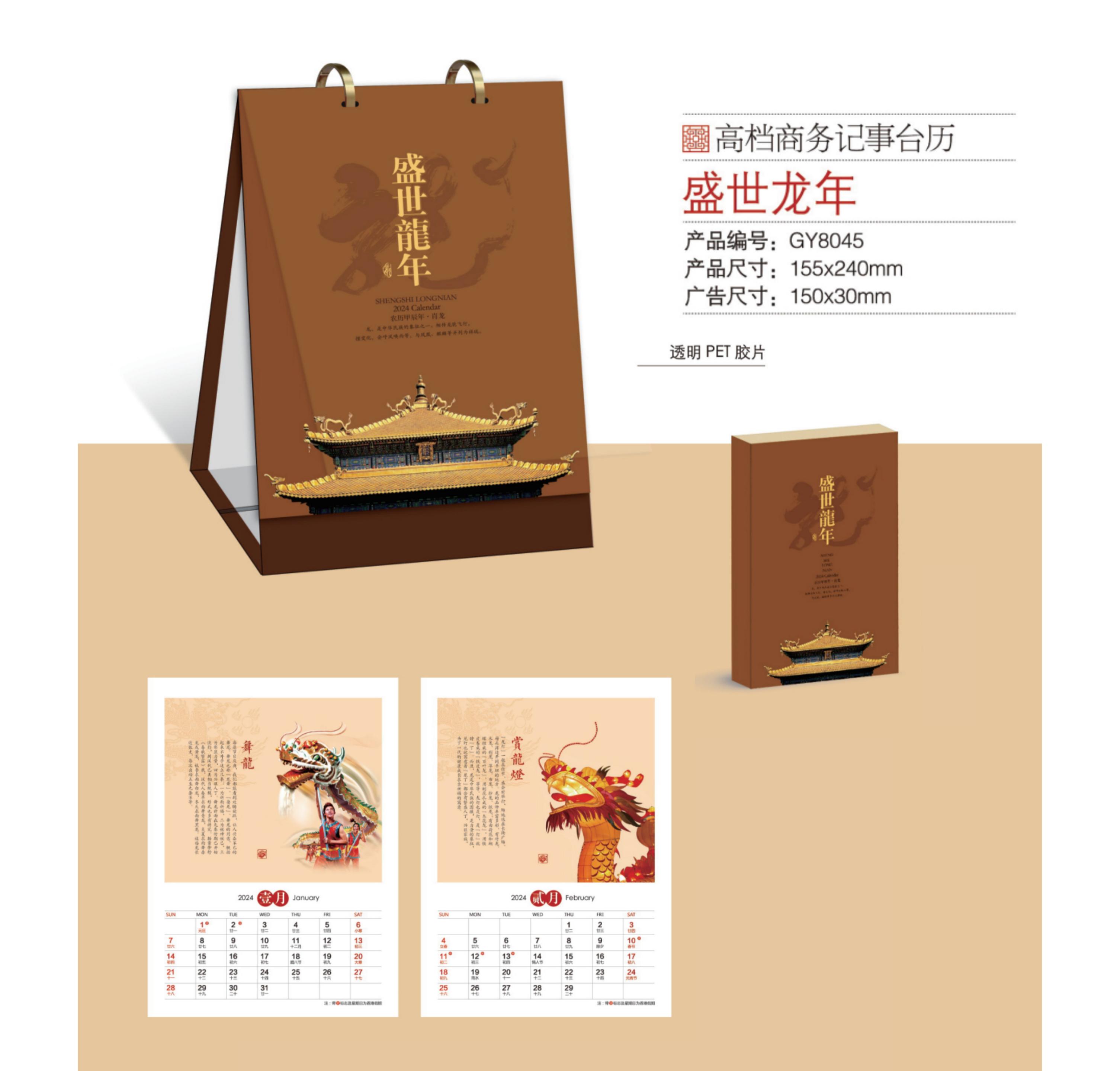 杰礼价：14.5元
起订量：100本
含logo单色定制
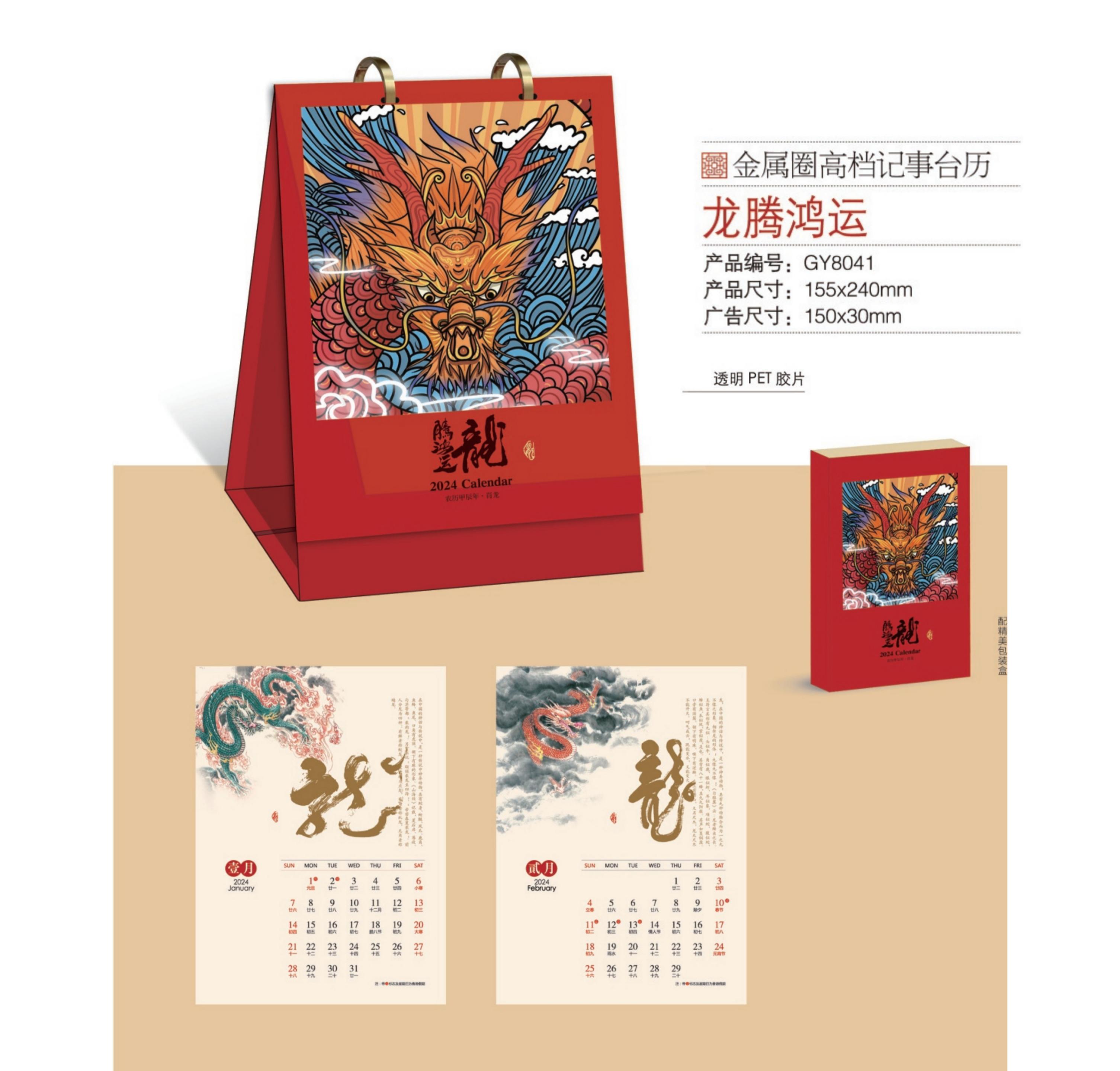 杰礼价：15.5元
起订量：100本
含logo单色定制
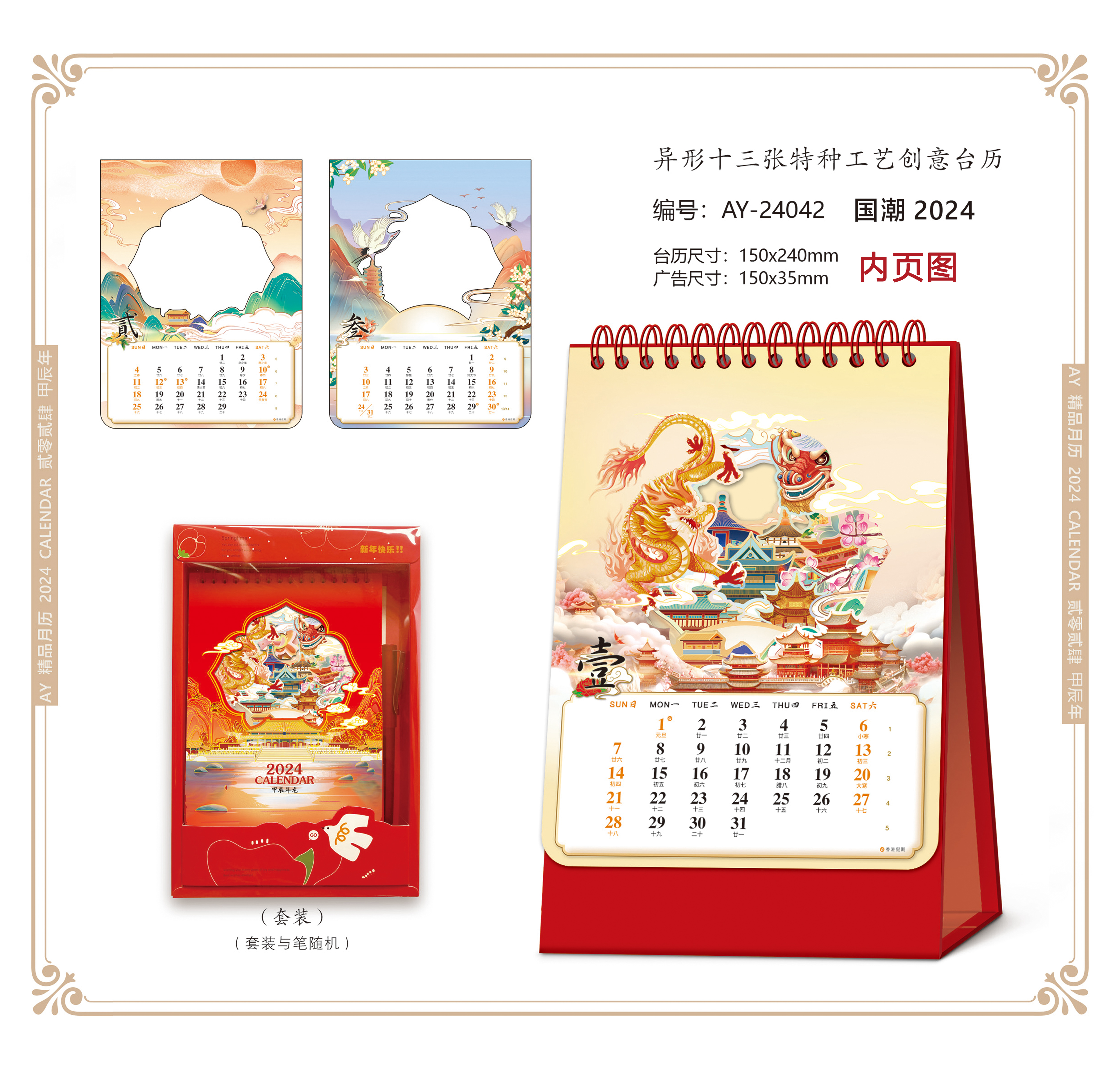 杰礼价：15元（套装）
含logo单色定制
起订量：100本
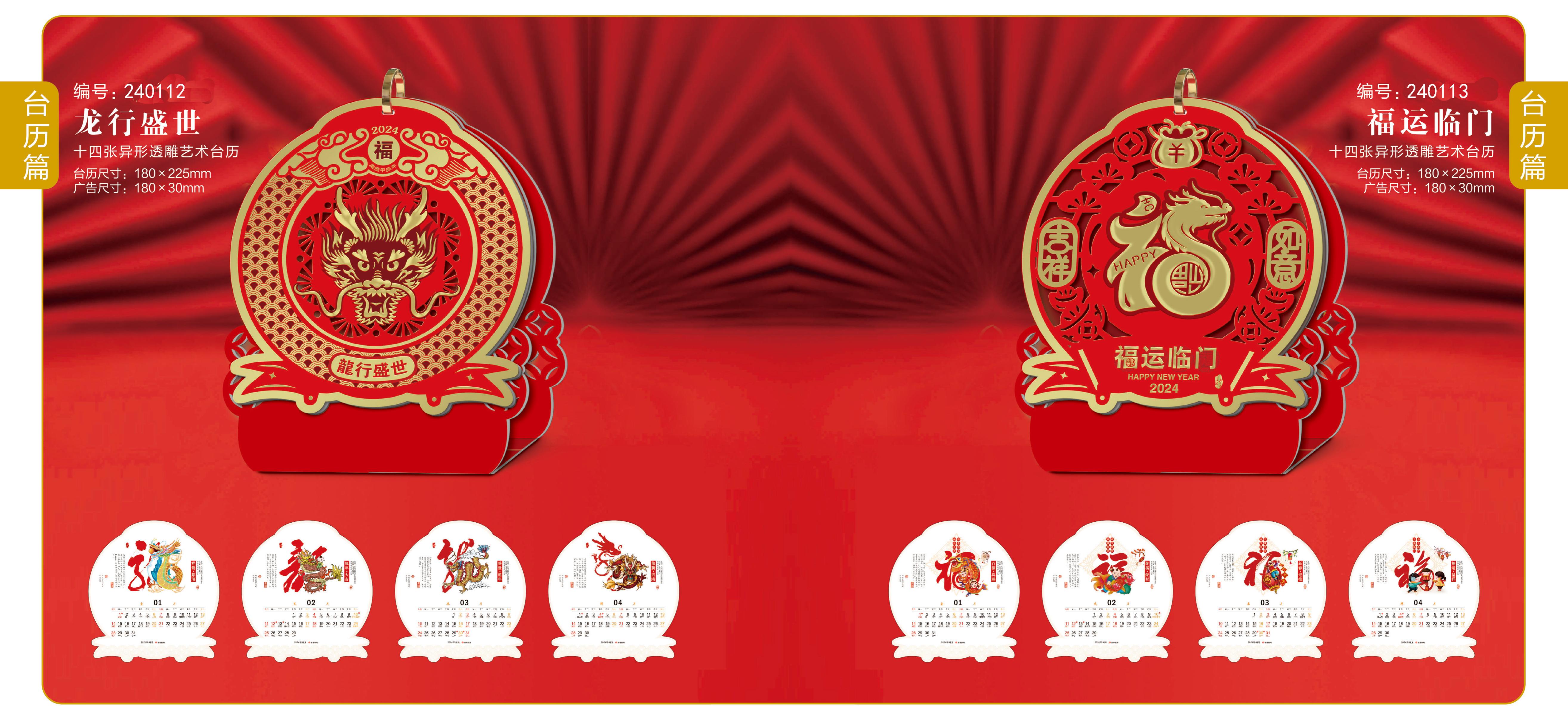 杰礼价：12元
起订量：100本
含logo单色定制
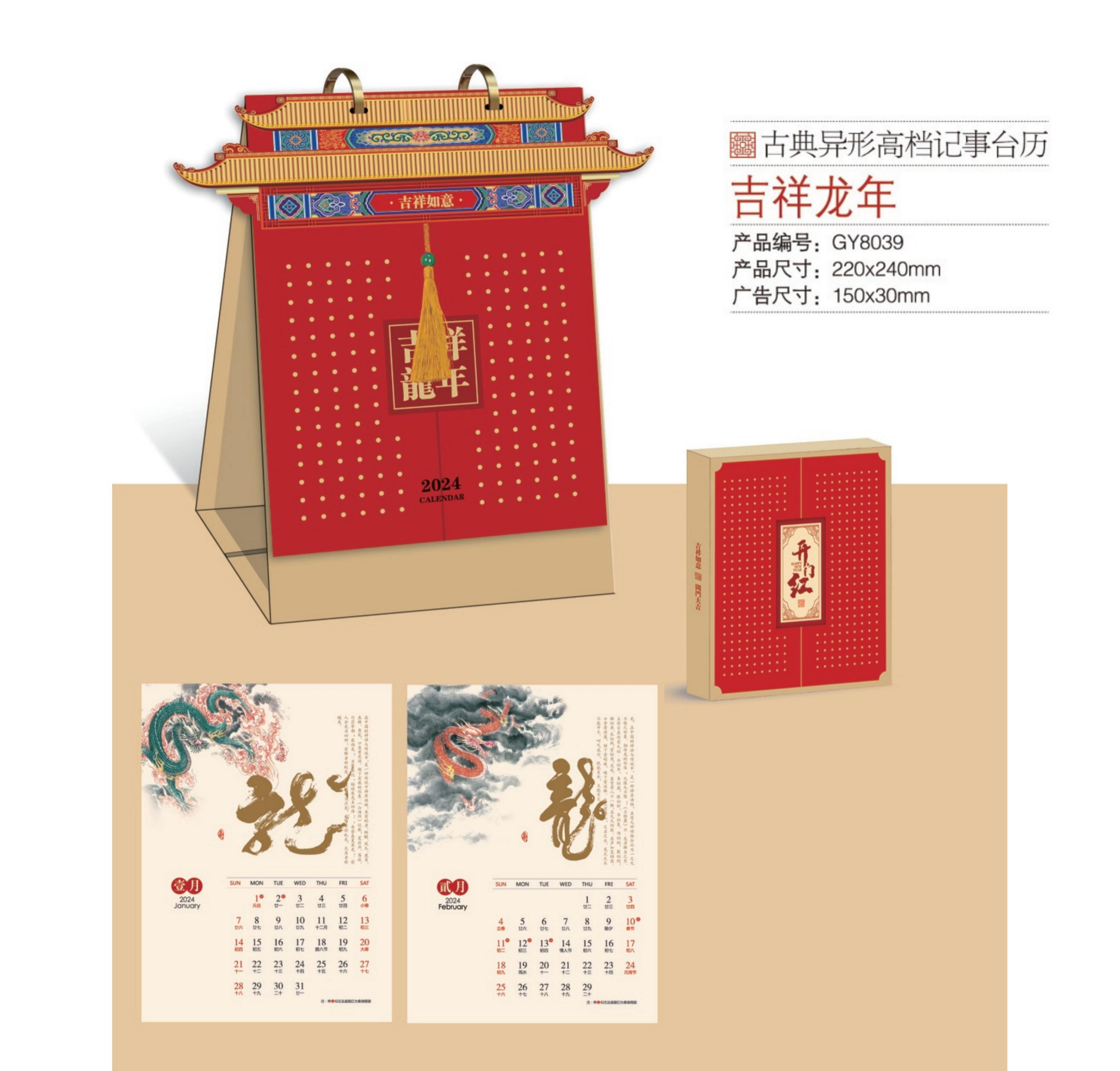 杰礼价：17.5元
起订量：100本
含logo单色定制
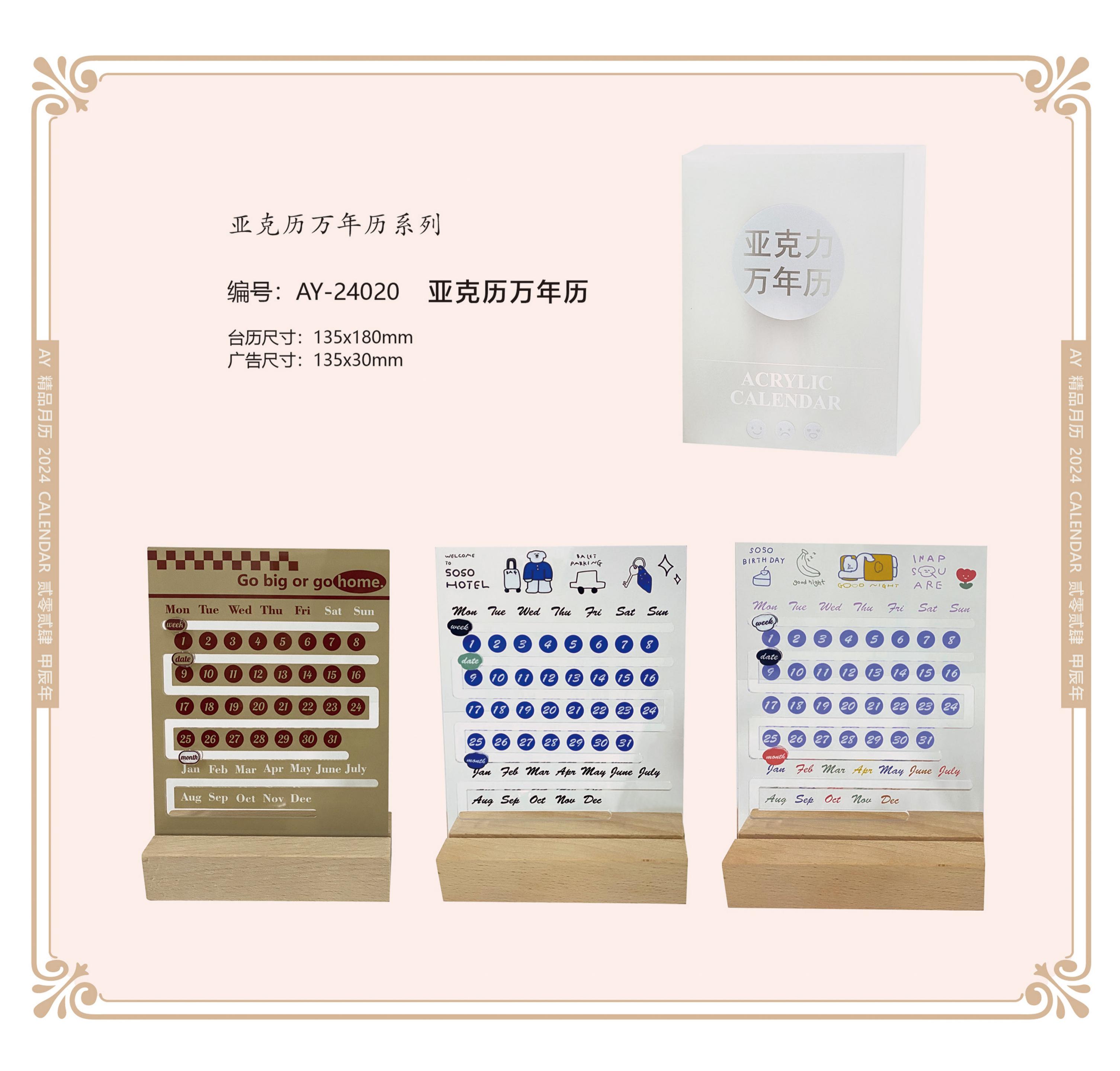 杰礼价：19.5元
起订量：100本
含logo单色定制
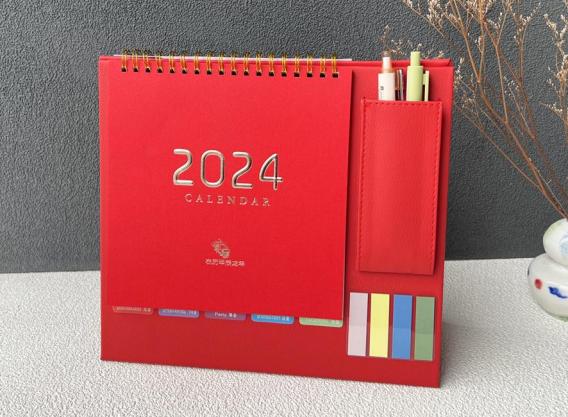 2024 皮架组合台历
【2024笔筒皮架商务台历】
产品编号：ZH-X032
产品尺寸：240*220mm
广告尺寸：160*35mm
产品包装：OPP袋包装
颜   色：中国红、商务灰
杰礼价：17.5元
起订量：100本
产品特色：
1 、皮质笔筒
2 、配4色PET便利贴
3 、内页简约，记事空间更大 
4 、送不干胶贴
5 、配100计划表
含logo单色定制
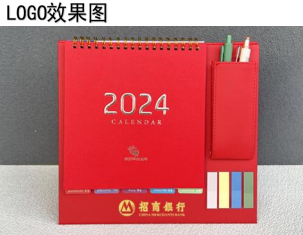 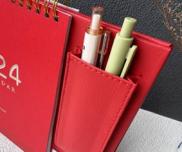 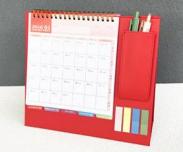 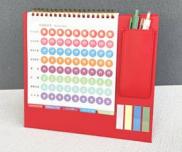 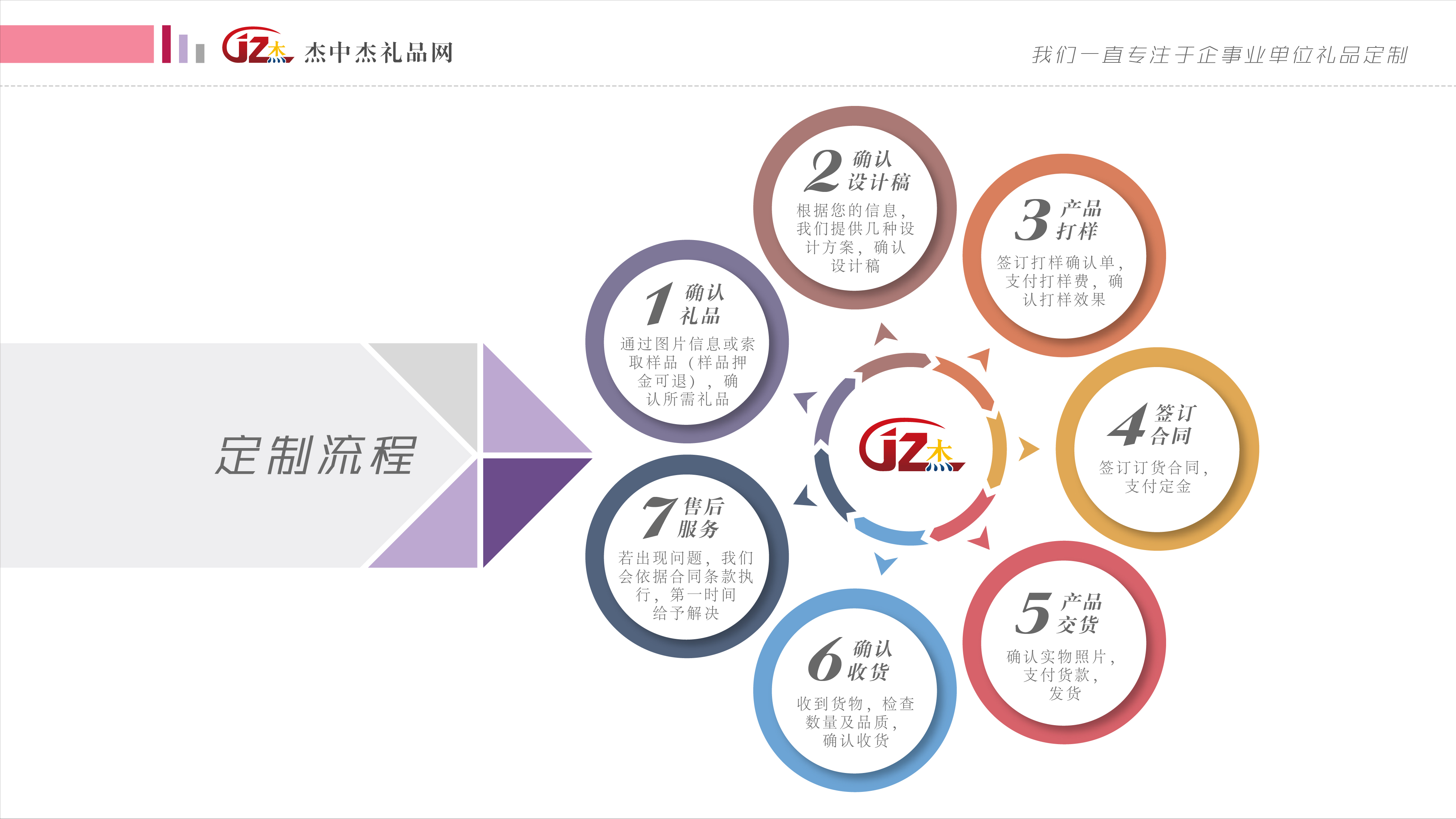 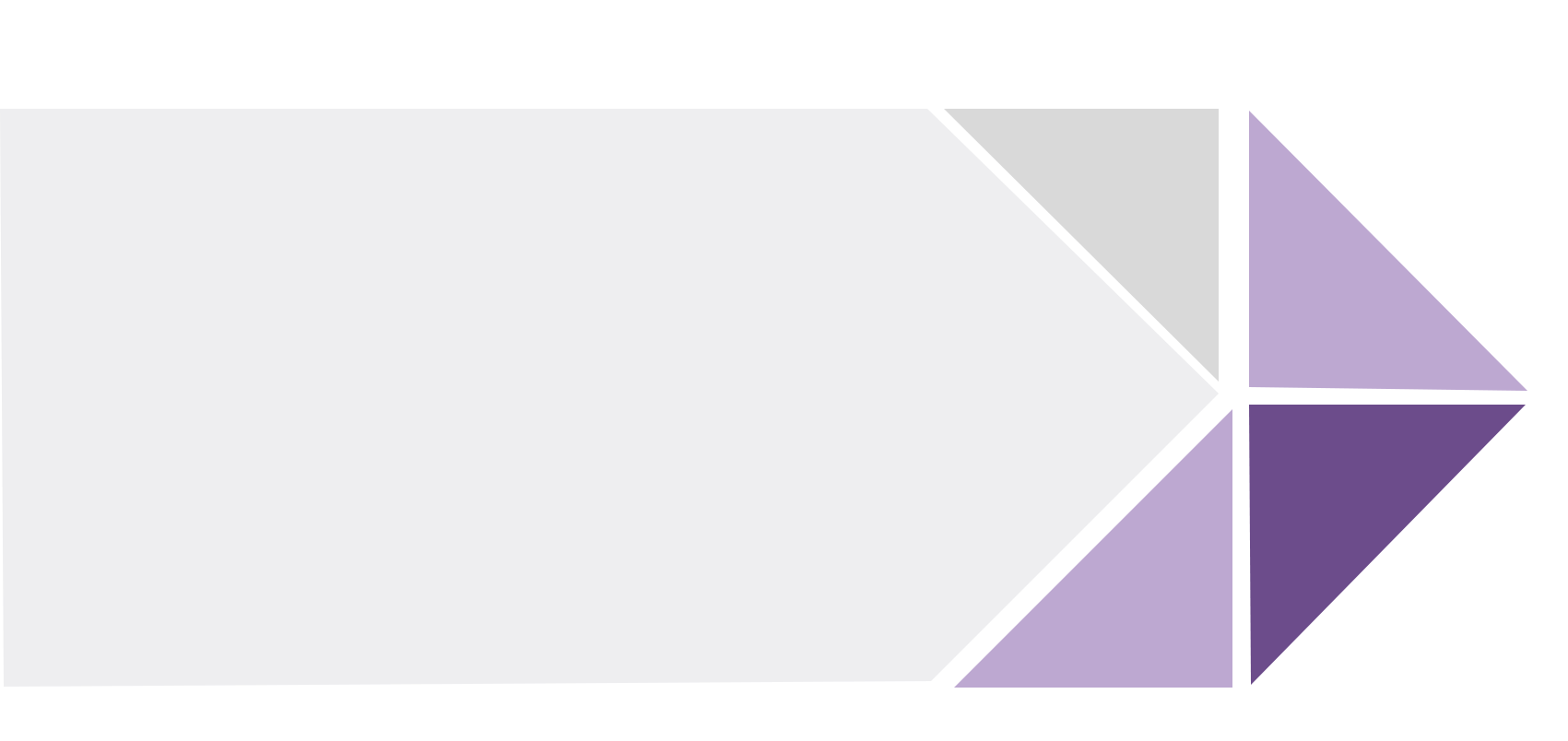 以上报价均为参考价
具体成交价格以实际订货数量和定制工艺决定
价格说明
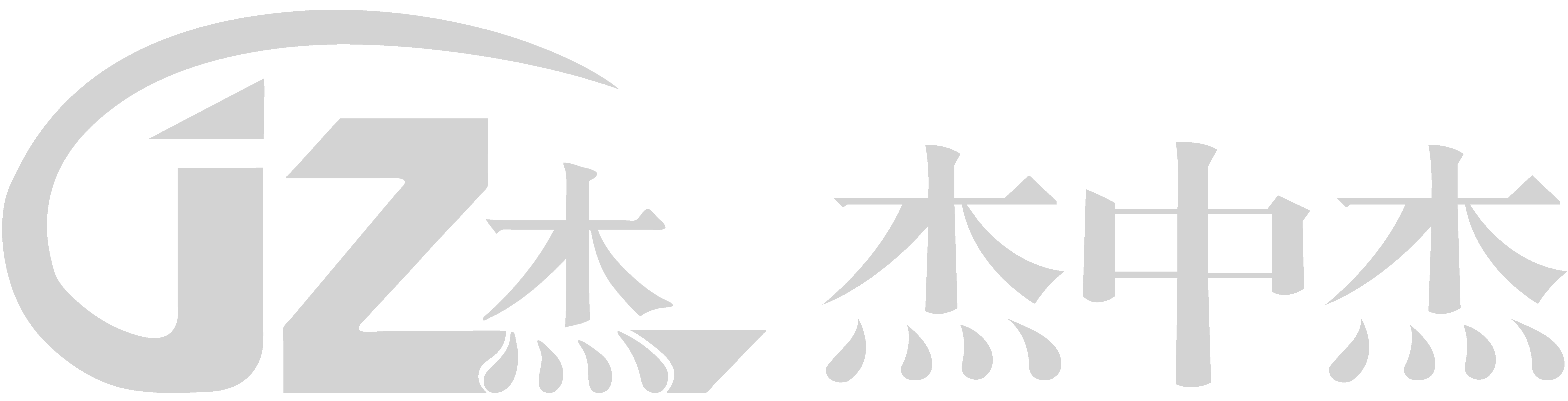 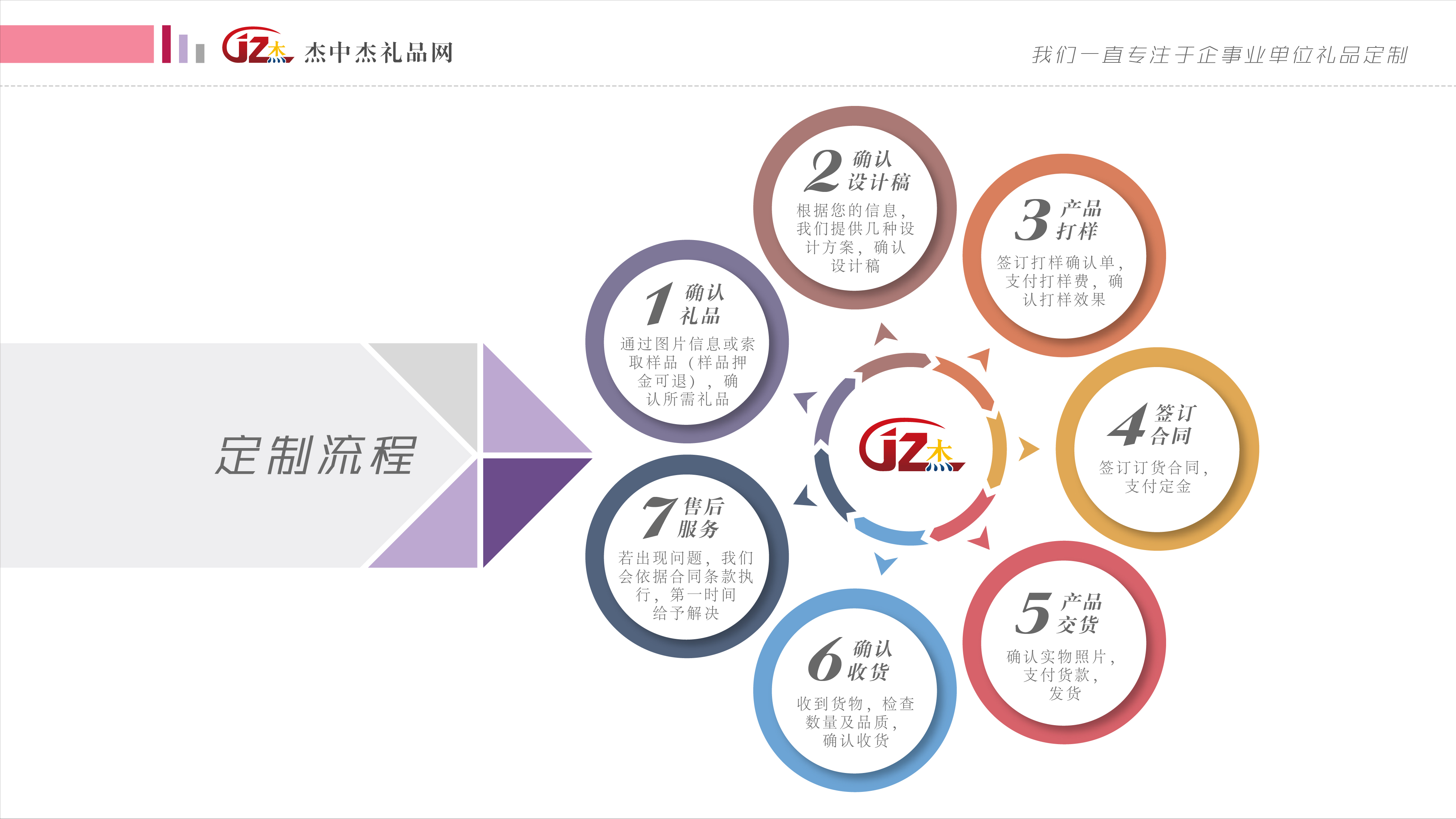 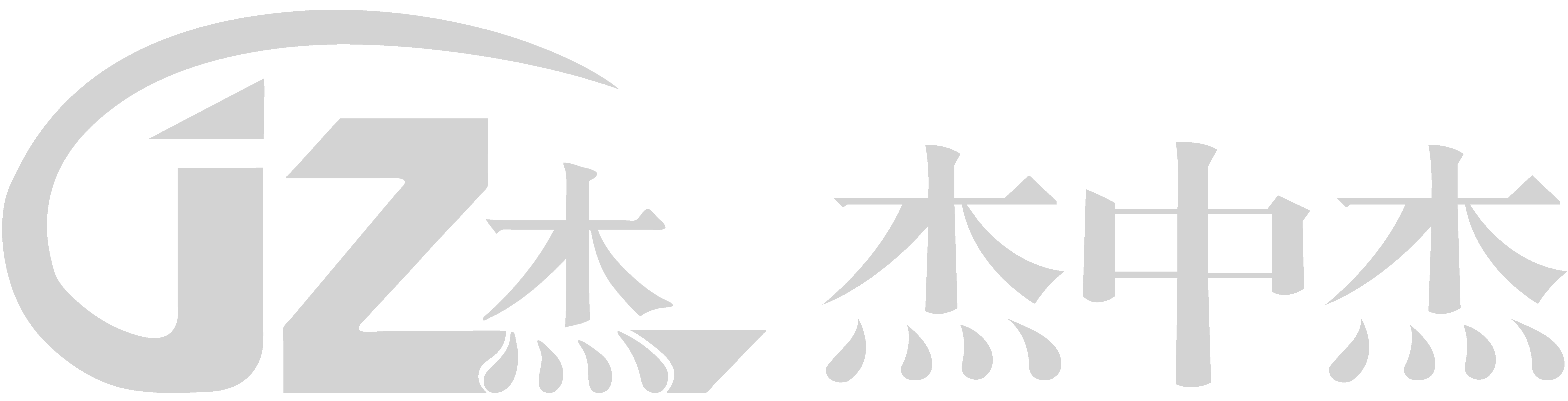 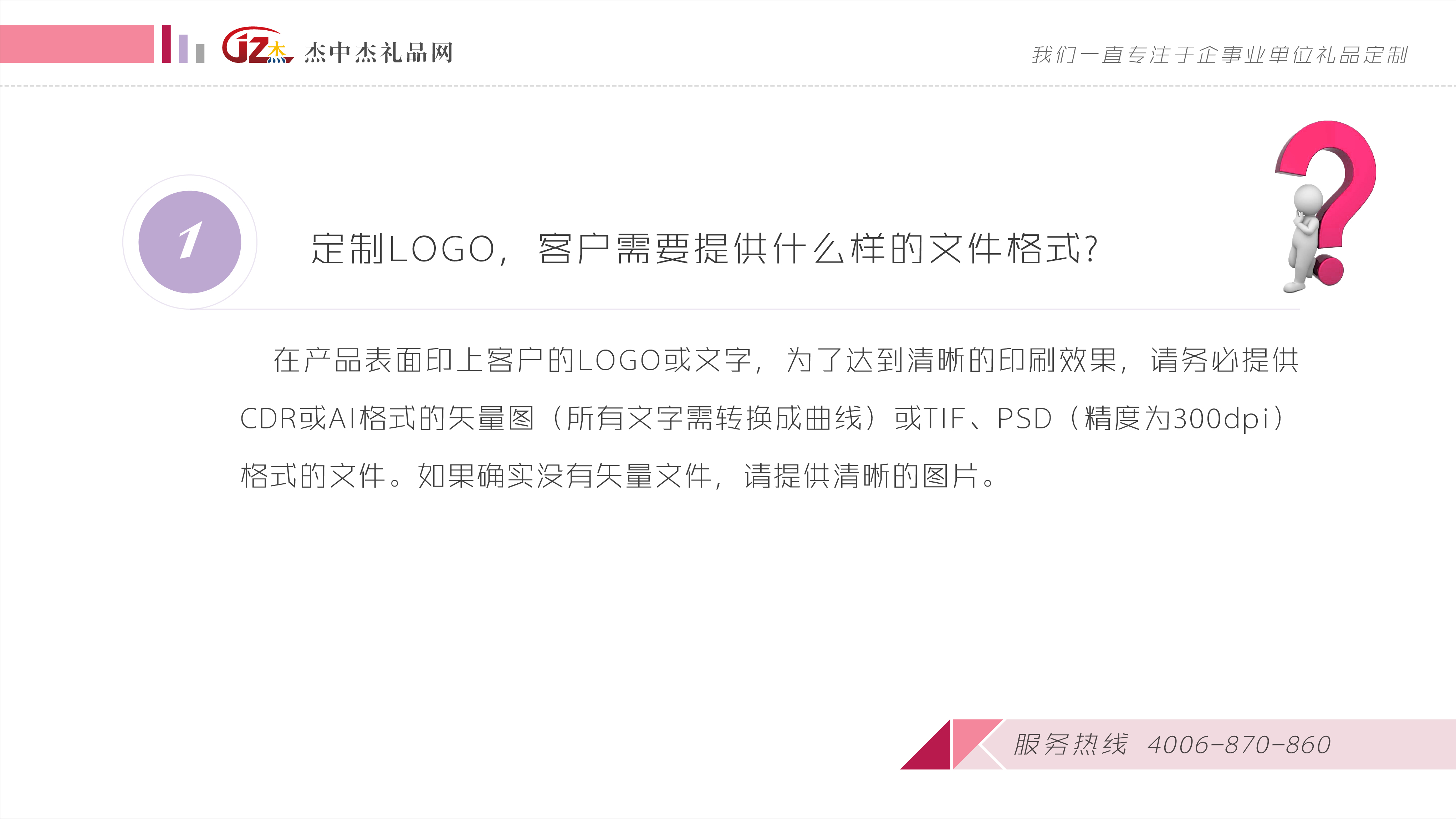 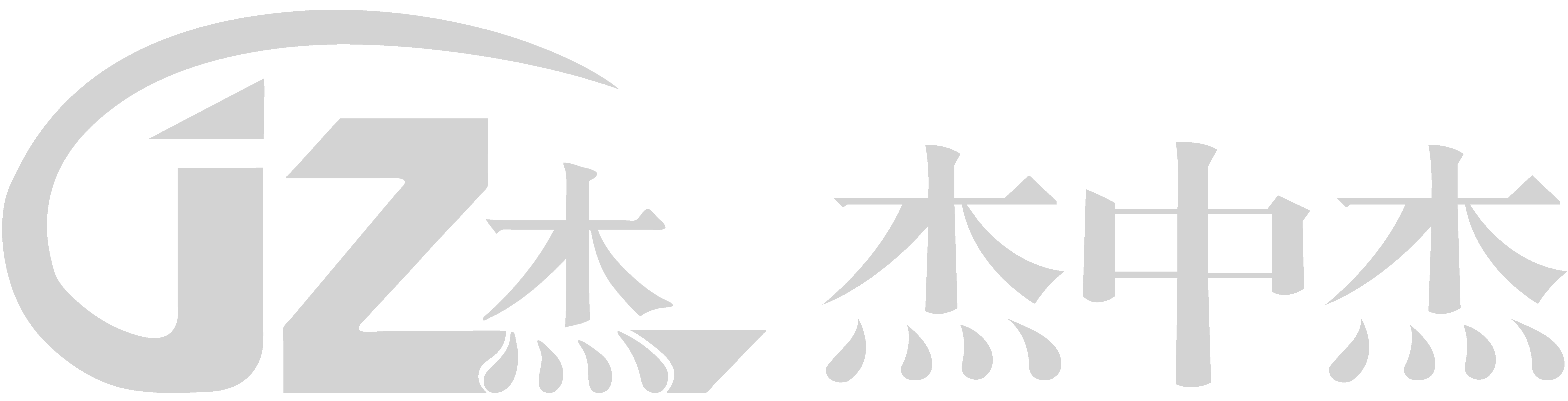 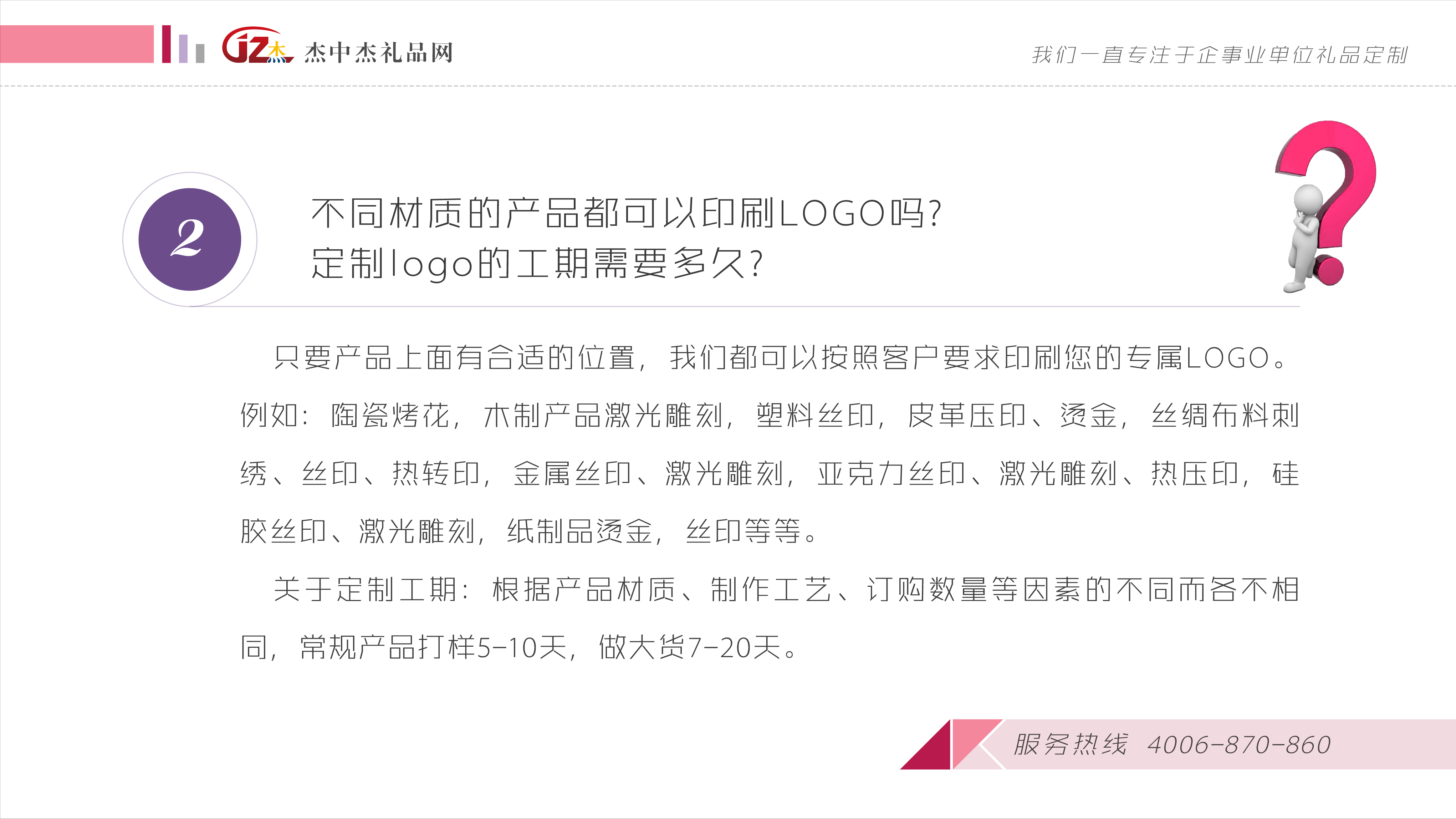 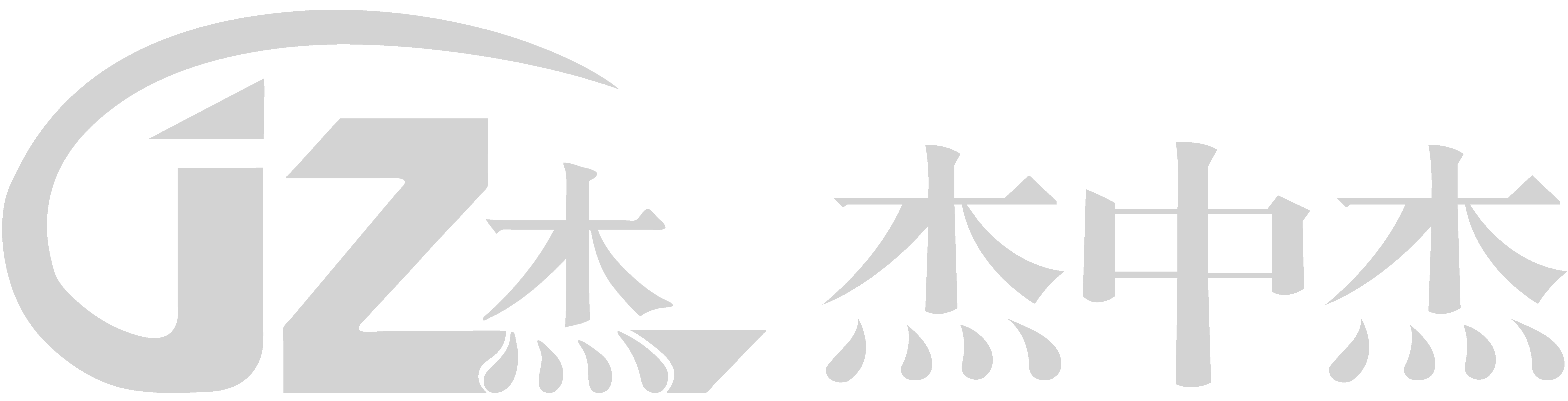 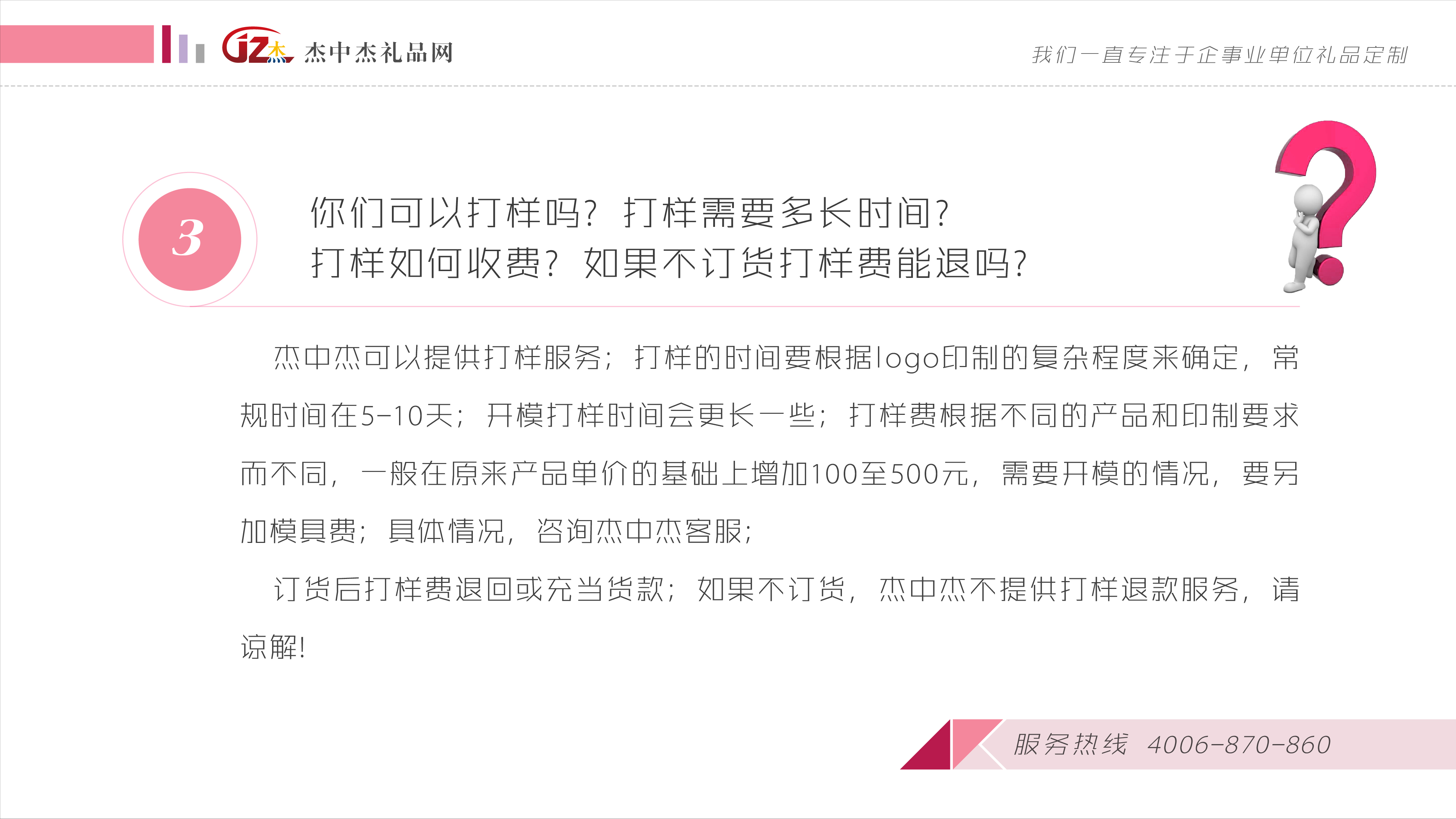 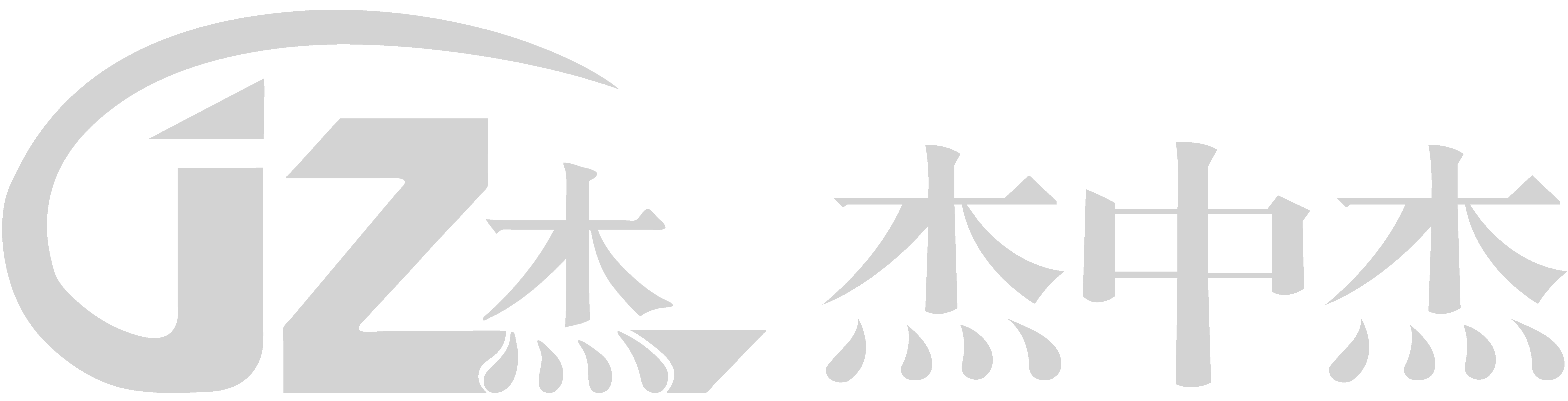 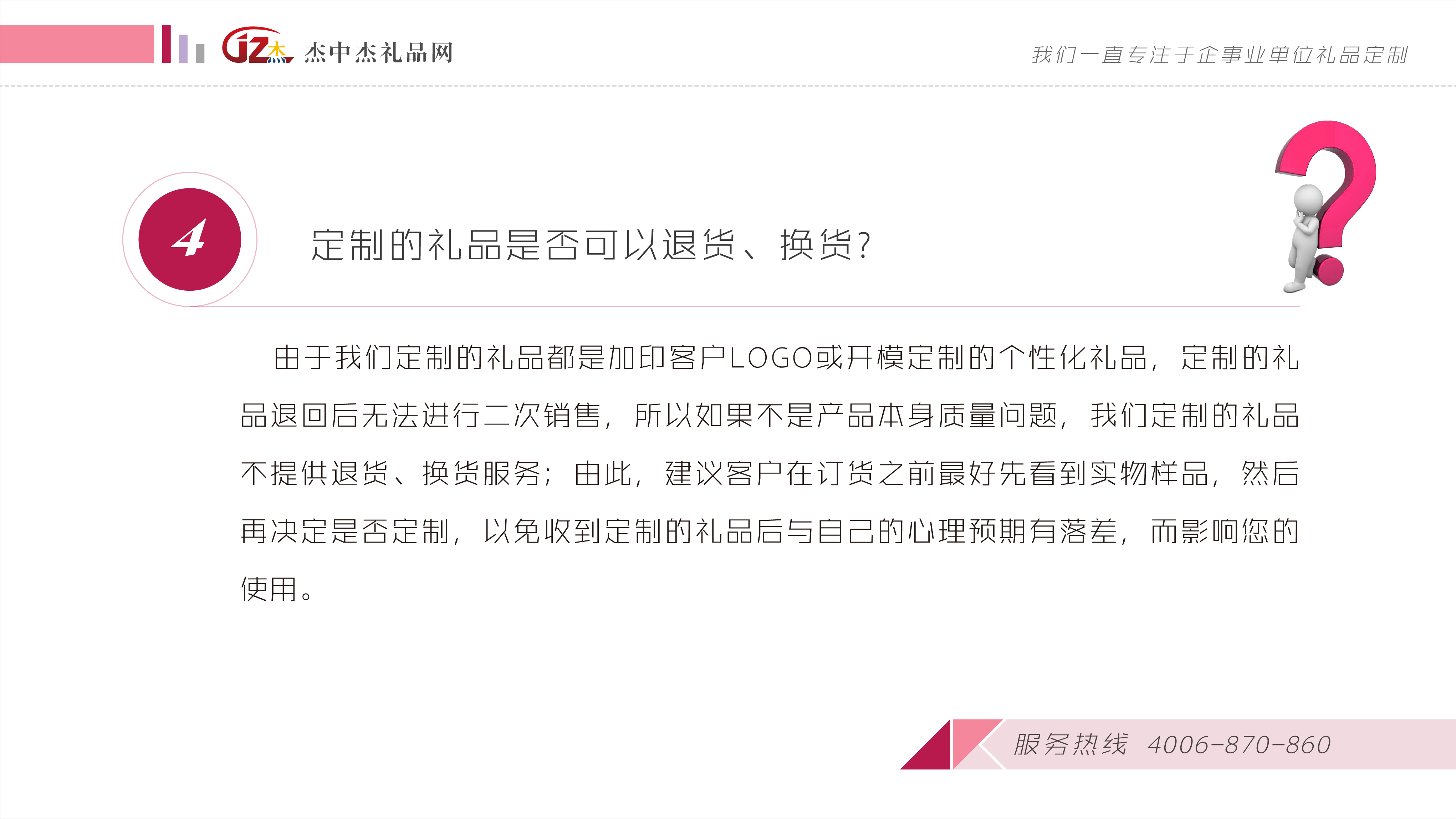 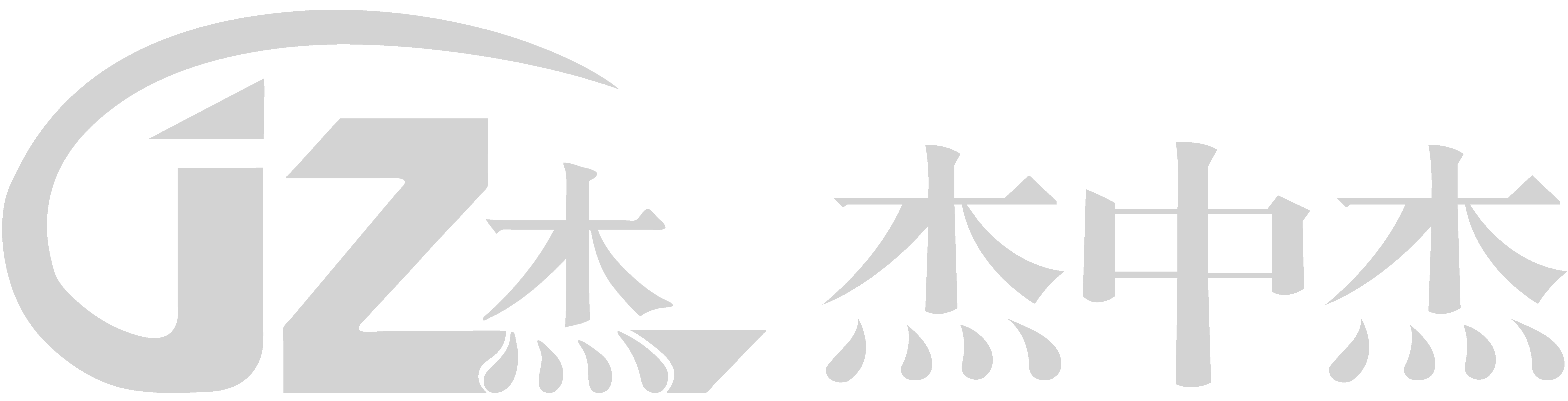 THANKS